1. PROTOCOLO ATENCIÓN CENTRO DE SERVICIOS INTEGRADOS DE TECNOLOGÍA
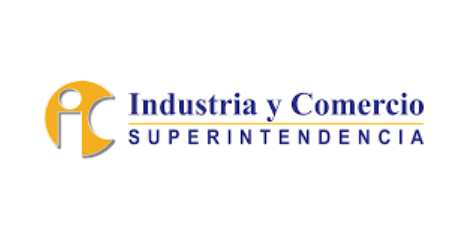 SALUDO     Buenos (días, tardes, noches) Bienvenido al Centro de Servicios Integrados de Tecnología, le habla XXX. Con quién tengo el gusto de hablar?

VALIDACIÓN DE DATOS     (*****Recuerde que el caso se crea con el usuario de red*****)
Sr (a) XXX me confirma su usuario de red y/o correo.
Su nombre completo es (nombres y apellidos)?
Está usted ubicado en XXX? , el área en la que labora es XXX? , su extensión de contacto es XXX?. (***** En caso afirmativo****)
En qué le puedo colaborar Sr (a) XXX?. 

En caso que la solicitud sea cambio de contraseña, validar cédula.
Nota: Durante la cuarentena, solicitar al usuario un número de contacto.

PREGUNTAS FILTRO
Recientemente ha reportado esta falla o solicitud?  (Validar si existe un caso ya creado)
Se encuentra cerca a su equipo?  (*****En caso negativo escalar el servicio*****)
Me permite ingresar remotamente a su equipo?
“Iniciar proceso de conexión remota”

MANEJO TIEMPOS
Sr (a) XXXX por favor me permite “2” minutos en línea voy a “se indica al usuario el procedimiento que se va a realizar”  
Al retomar la llamada, Sr(a) XXX gracias por su amable espera en línea .
Nota: Mantener informado al usuario si se va a tomar más tiempo del solicitado.

ENTREGA DEL TICKET.
En caso de escalar la solicitud:   “Sr(a) XXXX su solicitud va a ser escalada al área encargada, el número de ticket con el cual se va a gestionar es YYYY  (informar el número de ticket), una vez solucionado llegará a su correo la encuesta de satisfacción, agradecemos por favor contestarla. 
En caso de resolver la solicitud:  “Sr (a) XXX el número de ticket con el cual se gestionó su solicitud es YYYY la cual quedará en estado solucionado, llegará a su correo la encuesta de satisfacción, agradecemos por favor contestarla

DESPEDIDA
¿Le puedo colaborar en algo más?, recuerde que hablo XXXX. Qué tenga un buen día.

FALLA DE COMUNICACIÓN AL INGRESO DE LA LLAMADA (***Transcurridos 30 segundos sin respuesta del usuario***)
Por falta de información su llamada será finalizada.
FALLA DE COMUNICACIÓN DURANTE EL SOPORTE AL USUARIO (***Transcurrido 1 minuto sin respuesta del usuario***)
Sr (a) XXXX, me escucha, se encuentra en línea. (3 veces durante el tiempo de espera).
Si me escucha, estamos presentando un problema técnico, por favor comuníquese nuevamente gracias.